المتفوقين
أ/ميعاد الشريف
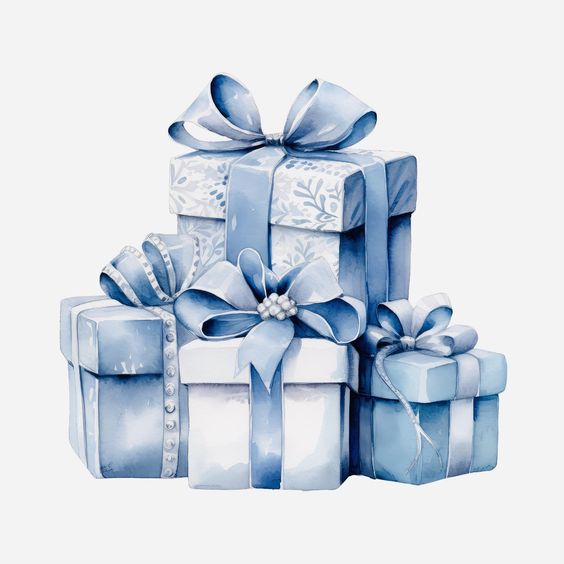 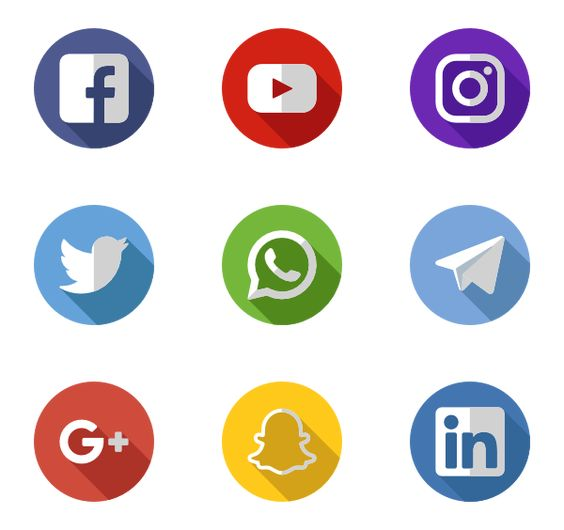 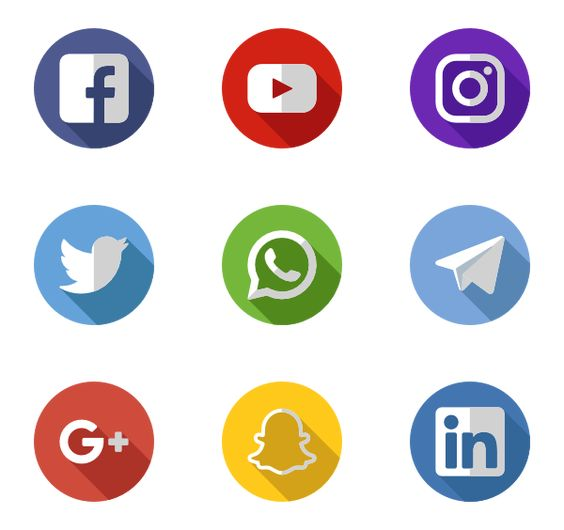 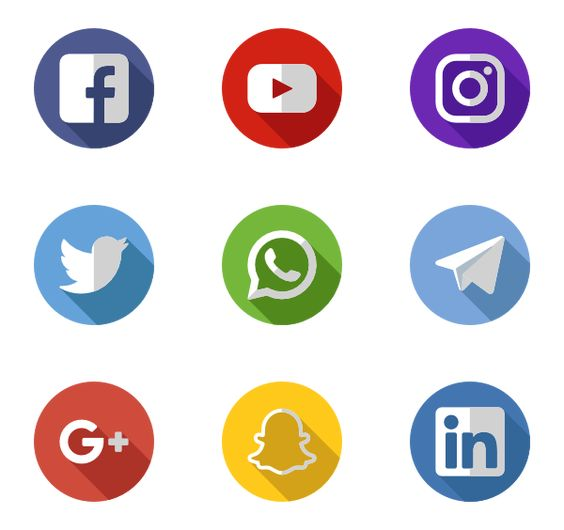 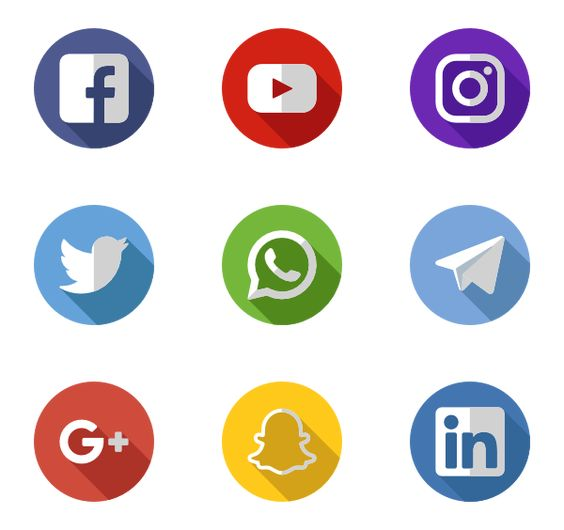 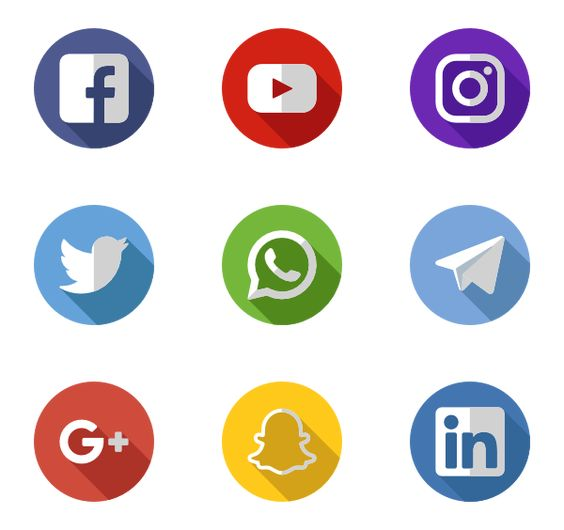 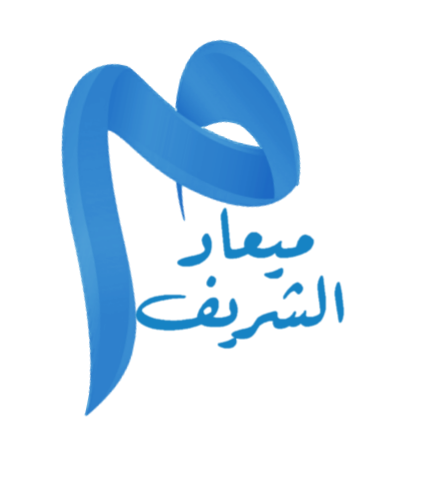 أميري المتميز/
اسم الطالب
كنتَ محلقًا بالإبداع والتميز والأدب
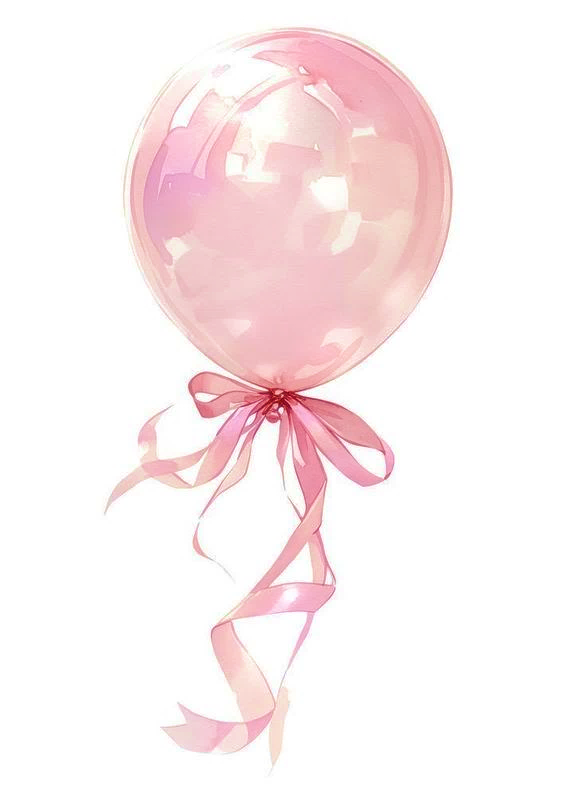 فهنيئًا لنا ولوالديك فيك
ونبارك لكَ هذا التفوق والإنجاز
خلال الفصل الدراسي الأول 
لعام 1446هـ
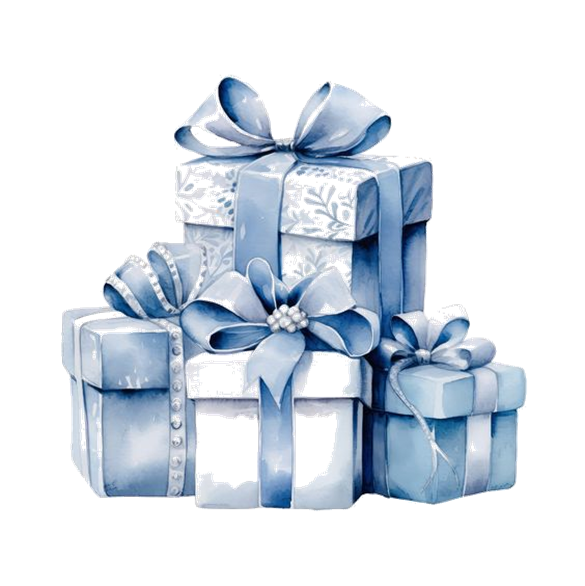 رعاكَ الله ودمتَ متفوقًا
معلمتَك الفخورة بِك
ميعاد الشريف
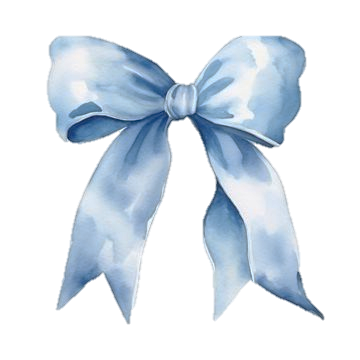 شُكْرًا لك
إلى تلك الأم التي 
صبرت وتابعت واستمرت،
 لكي تجني ثمار العلمِ في ابنها،
أقدم لَكِ أسمى آيات
 الشكر والامتنان
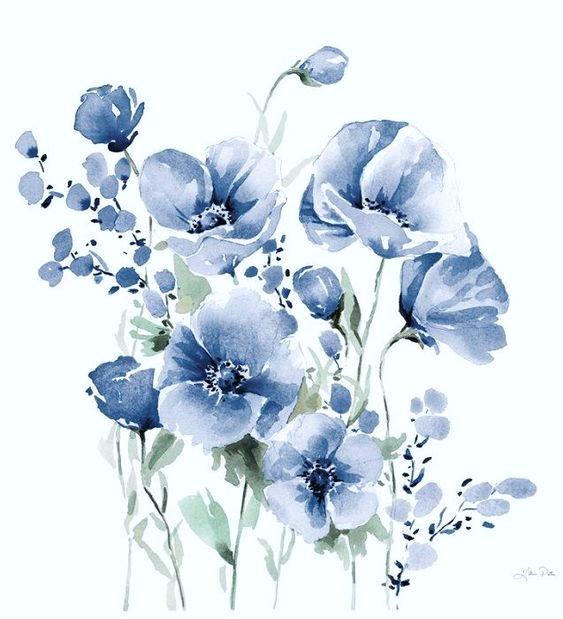 معلمة أميريك
ميعاد الشريف